ALTERED STATES OF CONSCIOUSNESS
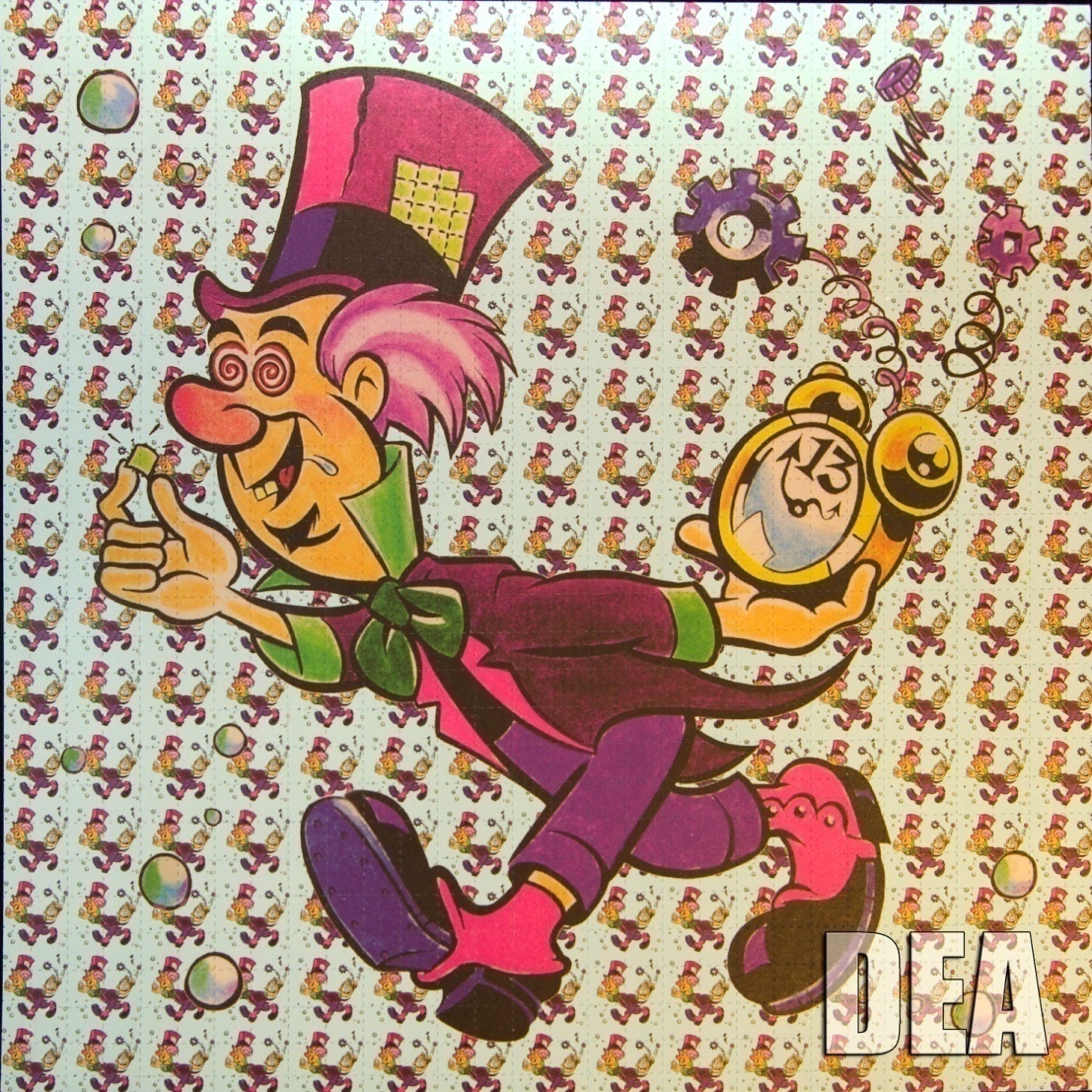 What Other Forms Can Consciousness TakeHypnosisMeditationDrug state
An altered state of consciousness occurs when some aspect of normal consciousness is modified by mental, behavioral, or chemical means.
Altered States of Consciousness are NOT mysterious or paranormal.  They are modifications of ordinary consciousness that can be studied.
The “desire to alter consciousness periodically is an innate, normal drive analogous to hunger or the sexual drive”- Andrew Weil
Why would someone want to alter their state of consciousness?
Power of hypnosis is in the subject’s ability to be open to suggestion.Hypnotic suggestions promote concentration and relaxation.
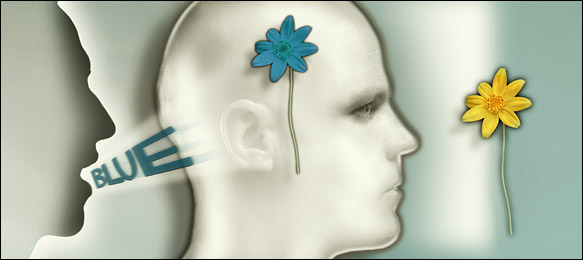 State of awareness characterized by deep relaxation and focused attention.In some cases, people can ignore pain, remember details and create hallucinations.IS HYPNOSIS AN ALTERED STATE?
Ordinary sleep (cycles) play NO role in hypnosis – even though many subjects appear to be asleep.
EFFECTS OF SOCIAL INFLUENCE ON HYPNOSIS Good hypnotic subjectsDISSOCIATION Split between levels of consciousness
Meditation
Focusing attention
Orientation with space and time
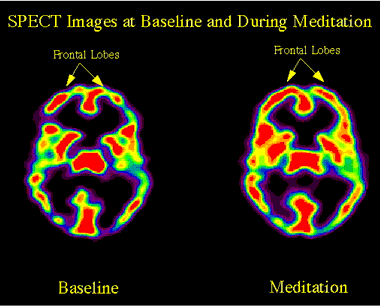 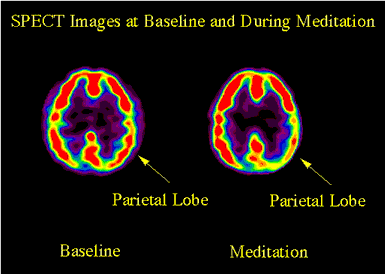 Meditation can be used to direct consciousness away from concerns and temptations.  Meditation is used to seek spiritual enlightenment, increase self-knowledge and well-being.
East verses West
DRUGS
Psychoactive drugs are chemicals that change perceptions and moods.Psychoactive drugs act on neural synapses and there is little debate they alter consciousness
To some extent psychoactive drugs impair the brain mechanisms helping us to make good decisions.Other drugs stimulate “reward circuits”.  Drugs such as cocaine, heroin and amphetamines trick our brains into exploiting these mechanisms with pleasure signals.
DEPENDENCE AND ADDICTIONTolerance: diminishing effect with regular use of the same dose of a drugWithdrawal: discomfort and distress that follow discontinuing the use of an addictive drugPhysical dependence v. Psychological dependence
Psychoactive DrugsDepressants (Alcohol, Barbiturates, Opiates)Stimulants (Caffeine, Nicotine, Amphetamines, Cocaine, Ecstasy)Hallucinogens (Psychedelics)
Why would people want to alter their states of consciousness using psychedelic drugs?
PROBLEM SOLVING?
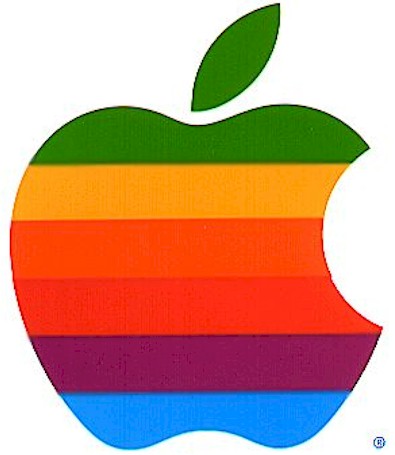 . . . a quote from Steve Jobs to New York Times reporter John Markoff, who interviewed him for his 2005 book What the Dormouse Said: How the Sixties Counterculture Shaped the Personal Computer. Speaking about his youthful experiments with psychedelics, Jobs said, "Doing LSD was one of the two or three most important things I have done in my life."  He was hardly alone among computer scientists in his appreciation of hallucinogenic and their capacity to liberate human thought from the prison of the mind. And he credited his use of LSD as a major reason  for his success.
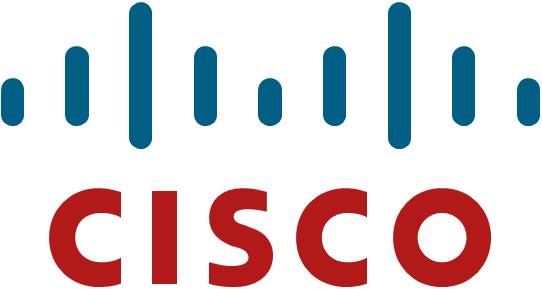 Thinking differently--or learning to Think Different, as a Jobs slogan has it--is a hallmark of the acid experience. "When I'm on LSD and hearing something that's pure rhythm, it takes me to another world and into anther brain state where I've stopped thinking and started knowing," Kevin Herbert told Wired magazine at a symposium commemorating Hofmann's one hundredth birthday. Herbert, an early employee of Cisco Systems who successfully banned drug testing of technologists at the company, reportedly "solved his toughest technical problems while tripping to drum solos by the Grateful Dead." "It must be changing something about the internal communication in my brain," said Herbert. "Whatever my inner process is that lets me solve problems, it works differently, or maybe different parts of my brain are used."
What about art?
The Man Who Turned On America